Race Conditions
CS550
Operating Systems
Review
So far, we have discussed Processes and Threads and talked about multithreading and MPI processes by example.
You will implement these in the programming assignment, and see that in some cases, multiple threads can be more efficient than multiple processes.
We have seen that threads can share memory and that processes can do so as well, but in a different fashion.
Interprocess communication can be more complicated than thread based communication as we need a socket, shared memory, stream, etc.
Review of Process States
We have seen process states as well, and we have seen that threads take on the same states.
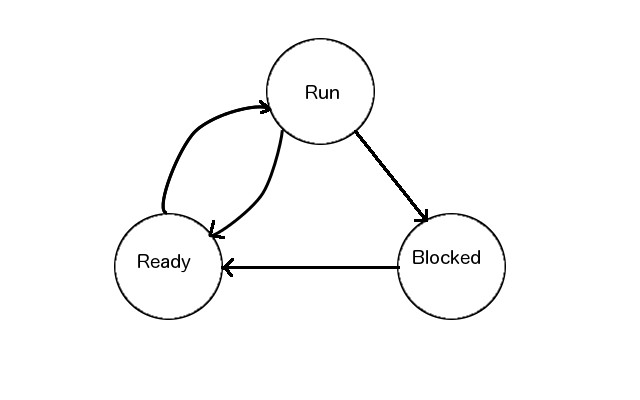 CPU and I/O requests
CPU burst - servicing of CPU request
I/O burst - servicing of I/O req
Process behavior is represented as a sequence of waits, I/O services (burst), and CPU bursts
Scheduling must be used to deal with this
Process Execution
An executing process is in run state
OS may interrupt this process at any time and switch to another process
Why?  I/O needs
suspend one process
allow another to use an I/O device
Timer
process used too much CPU time
need to share
move one to ready state so another may run
Higher priority process
interrupts a lower priority one
Context Switching
Dispatcher selects the next process to run from the ready queue to run
We said before that a context switch is when the OS interrupts an executing process to allow another to run
needs to save state (i.e. save the PCB)
move image into memory or perhaps to disk (virtual memory)
Time taken for context switch is called overhead
Context Switch Overhead
Many context switches cost CPU time.
So far, we have seen processes and threads and how to use them
What about sharing memory?
Example: A Race Condition
See example code
Run the code!
What goes wrong?

Hint: we need something called synchronization
Synchronization Tools
Semaphores
Atomic operations
Mutual exclusion (mutex) locks
Spin Locks
TSL Locks
Condition variables and Monitors
Critical Sections
Before investigating tools, we need to define critical sections
A critical section is an area of code where shared resource(s) is/are used
We would like to enforce mutual exclusion on critical sections to prevent problematic situations like two processes trying to modify the same variable at the same time
Mutual exclusion is when only one process/thread is allowed to access a shared resource while all others must wait
Real Life Critical Section
|   | Road B
          |   |
          |   |
Road A    |   |
  --------+   +--------
----------> X            <------ Critical
                                 Section at X
  --------+ ^ +--------
          | | |
          | | |
          | | |
          | | |
An example with code
Assume 2 threads A, and B and a shared counter variable (type int)
A increments a shared counter
B decrements the same shared counter

Thread A pseudocode

	counter ++

Thread B pseudocode

	counter --
Counter Operations Decomposed
What do the counter operations actually do?

	counter = counter + 1;

Machine operations for thread A:

	load reg1, counter
	add reg1, reg1, 1
	store counter, reg1

Machine operations for thread B:
	load reg2, counter
	add reg2, reg2, 1
	store counter, reg2
Run One Thread at a Time – No Problems
+----+----+-------+--------------+---------------+
|reg1|reg2|counter| ThreadA      | ThreadB       |
+----+----+-------+--------------+---------------+
| 10 |    | 10    |reg1<-counter |               |
+----+----+-------+--------------+---------------+
| 11 |    | 10    |reg1<-reg1+1  |               |
+----+----+-------+--------------+---------------+
| 11 |    | 11    |counter<-reg1 |               |
+----+----+-------+--------------+---------------+
|    | 11 | 11    |              | reg2<-counter |
+----+----+-------+--------------+---------------+
|    | 10 | 11    |              | reg2<-reg2-1  |
+----+----+-------+--------------+---------------+
|    | 10 | 10    |              | counter<-reg2 |
+----+----+-------+--------------+---------------+
What if we allow for Context Switching?
+----+----+-------+--------------+---------------+
|reg1|reg2|counter| ThreadA      | ThreadB       |
+----+----+-------+--------------+---------------+
| 10 |    | 10    |reg1<-counter |               |
+----+----+-------+--------------+---------------+
|    | 10 | 10    |              | reg2<-counter |
+----+----+-------+--------------+---------------+
| 11 |    | 10    |reg1<-reg1+1  |               |
+----+----+-------+--------------+---------------+
|    | 9  | 10    |              | reg2<-reg2-1  |
+----+----+-------+--------------+---------------+
| 11 |    | 11    |counter<-reg1 |               |
+----+----+-------+--------------+---------------+
|    | 9  | 9     |              | counter<-reg2 |
+----+----+-------+--------------+---------------+
Avoiding Race Conditions
The problem on the previous slide is called a race condition.
To avoid race conditions, we need synchronization.
Many ways to provide synchronization:
Semaphore
Mutex lock
Atomic Operations
Monitors
Spin Lock
Many more
Mutual Exclusion
Mutual exclusion means only one process (thread) may access a shared resource at a time.  All others must wait.
Recall that critical sections are segments of code where a process/thread accesses and uses a shared and uses a shared resource.
Another example where synchronization is needed
+-----------+               +---------------+
	| Process 1 |               |  Process 2    |
	+-----------+               +---------------+
	|           |               |               |
	+-----------+               +---------------+
	| x++       |               |  x = x * 3    |
	| y = x     |               |  y = 4 + x    |
	+-----------+               +---------------+
	|           |               |               |
	|           |               |               |
	+-----------+               +---------------+
Requirements for Mutual Exclusion
Processes need to meet the following conditions for mutual exclusion on critical sections.
Mutual exclusion by definition
Absence of starvation - processes wait a finite period before accessing/entering critical sections.
Absence of deadlock - processes should not block each other indefinitely.
Synchronization Methods
busy wait - use Dekker's or Peterson's algorithm (consumes CPU cycles)
Disable interrupts and use special machine instructions (Test-set-lock or TSL, atomic operations, and spin locks)
Use OS mechanisms and programming languages (semaphores and monitors)
Semaphores
Semaphore - abstract data type that functions as a software synchronization tool to implement a solution to the critical section problem
Includes a queue, waiting, and signaling functionality
Includes a counter for allowing multiple accesses
Available in both Java and C
Java Example of a Semaphore Class
Semaphore s;
s = new Semaphore(1);

class Semaphore {
	private int sem;
	private Pqueue sem_q;
	public Semphore(int initVal)
	{
		//initialize semaphore
	}

	public acquire()
	{
		//acquire the semaphore or add to wait list
	}

	public release()
	{
		//add one to semaphore count value if not 
		//maxed out
	}
}
C-Style Semaphores
Using C we will simply pass in the semaphore structure to related functions.
After initialization, the semaphore only works with two operations: acquire (also called wait) and release (also called signal).
Semaphores can be used to count or in a binary fashion (to provide only mutual exclusion) by initializing with a value of one.
Using Semaphores
To use: 
1) invoke wait on S.  This tests the value of its integer attribute sem.
If sem > 0, it is decremented and the process is allowed to enter the critical section
Else, (sem == 0) wait suspends the process and puts it in the semaphore queue
2) Execute the critical section
3) Invoke signal on S, increment the value of sem and activate the process at the head of the queue
4) Continue with normal sequence of instructions
Semaphore Pseudocode
void wait()
	if(sem > 0)
		sem--
	else
		put process in the wait queue
		sleep()
void signal()
	if (sem < maxVal)
		sem++
	if queue non empty
		remove process from wait queue
		wake up process
Synchronization with Semaphores
Simple synchronization is easy with semaphores
Entry section <-- s.wait()
Critical Section
Exit section <-- s.release
Semaphore Example
Event ordering is also possible (Previously seen with MPI_Send and MPI_Recv)
Two processes P1 and P2 need to synchronize execution

P1 must write before P2 reads

//P1
write(x)
s.signal()  or   signal(&s)

//P2
s.wait()  or  wait(&s)
read(x)

//s must be initialized to zero as a binary semaphore
Example Code
See course website for example of semaphores in C
Next Up
Producer-Consumer problem / Bounded buffer problem
2 processes (simplest version)
1 producer makes data and puts it in the buffer one by one
1 consumer - removes data items from the buffer one by one